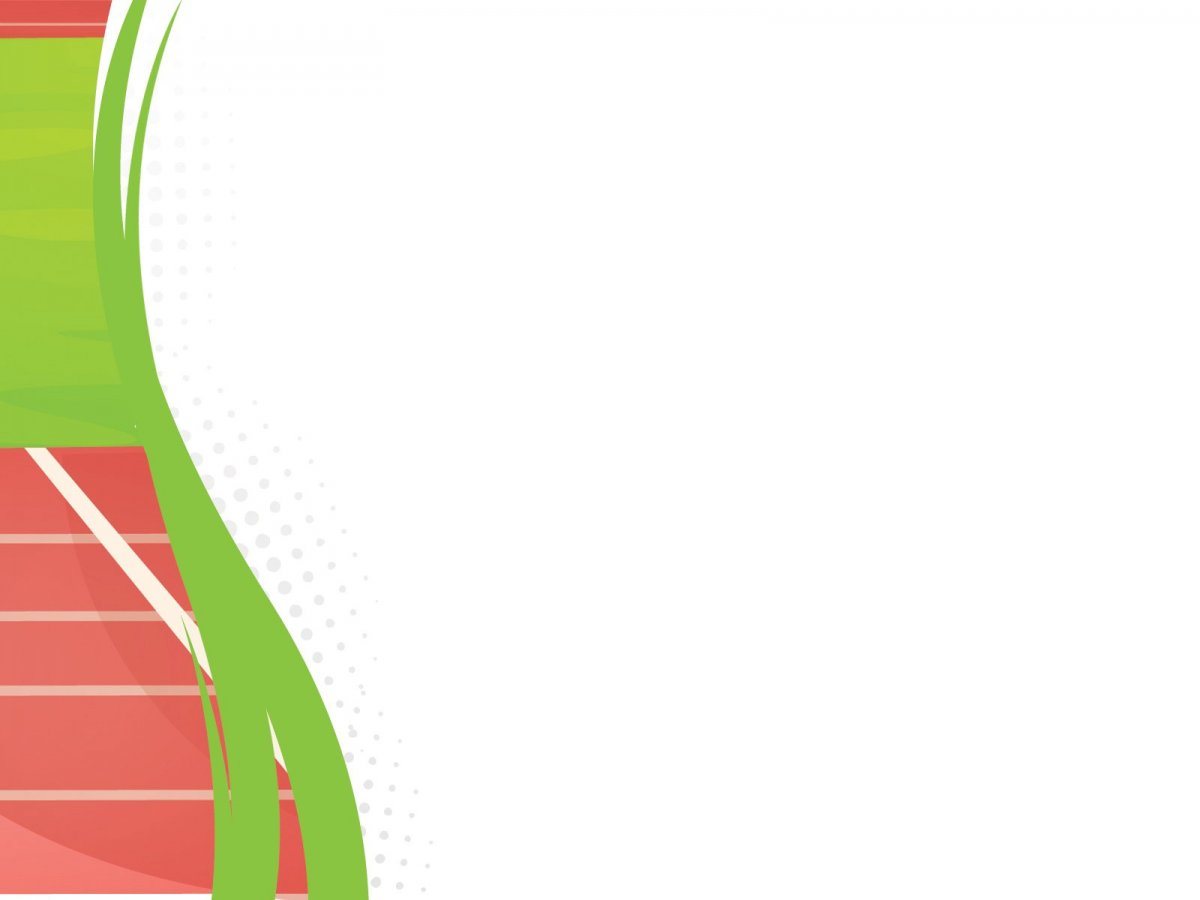 Обследование физической подготовленности
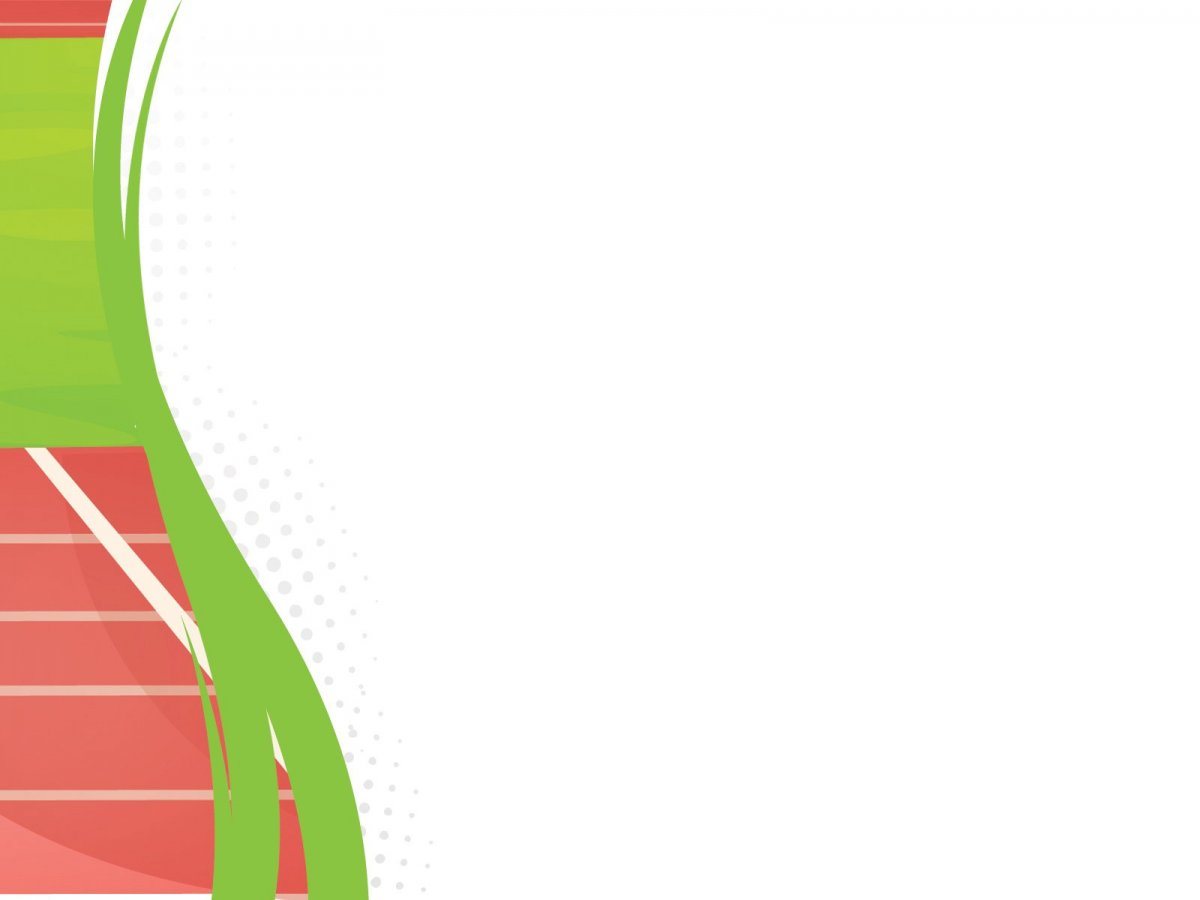 Физическая подготовленность –
 это уровень развития двигательных навыков и умений, 
физических качеств у человека
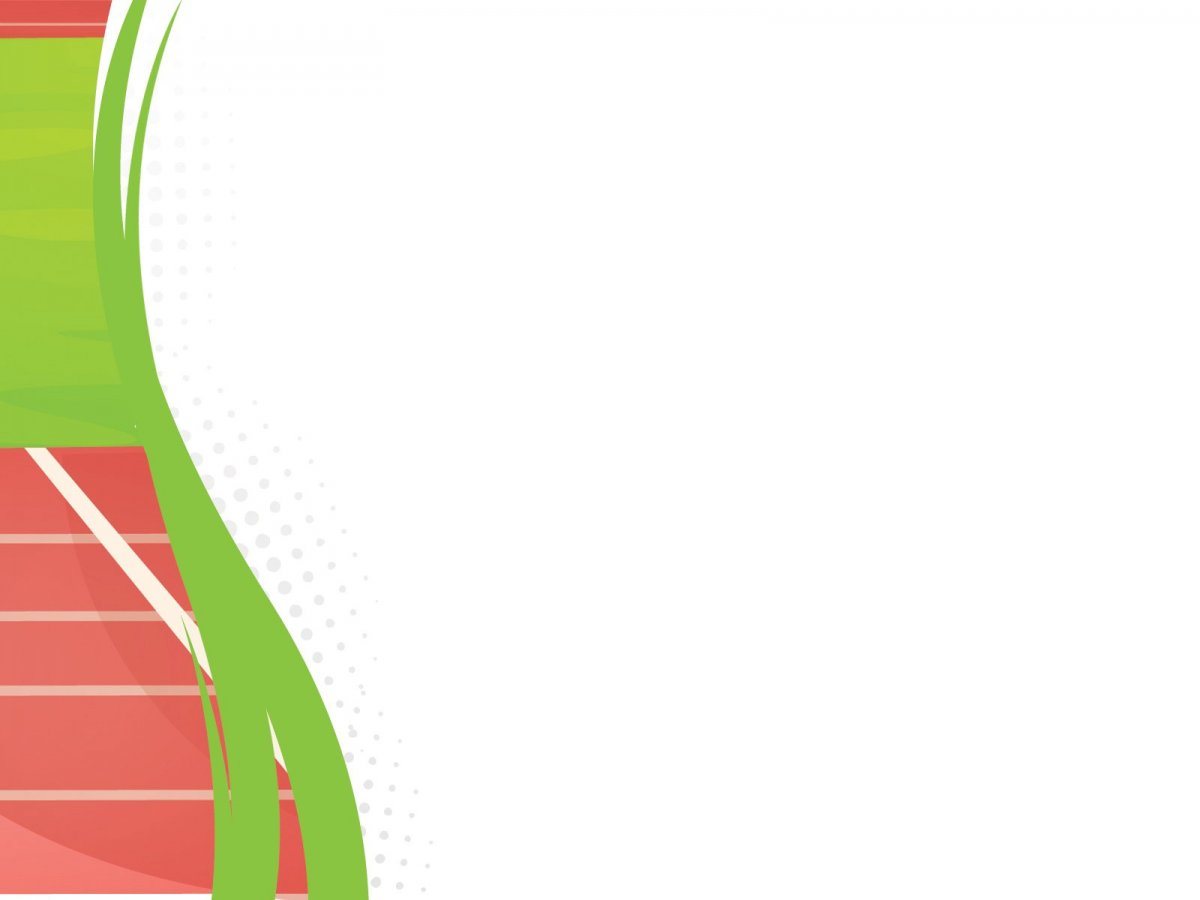 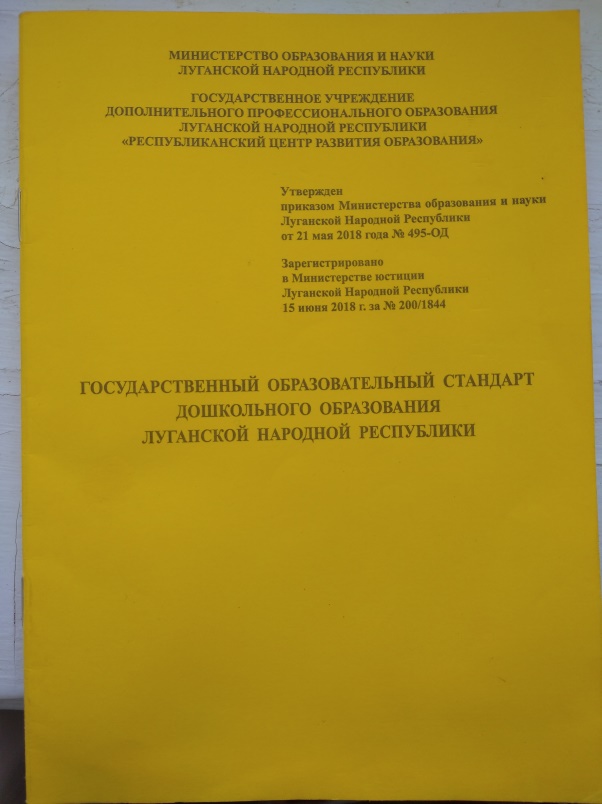 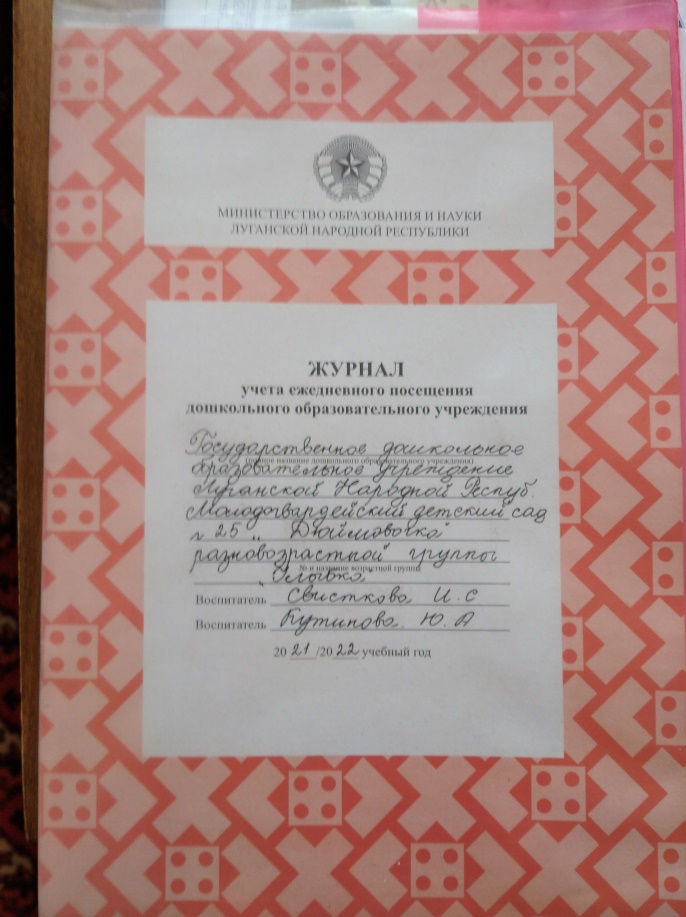 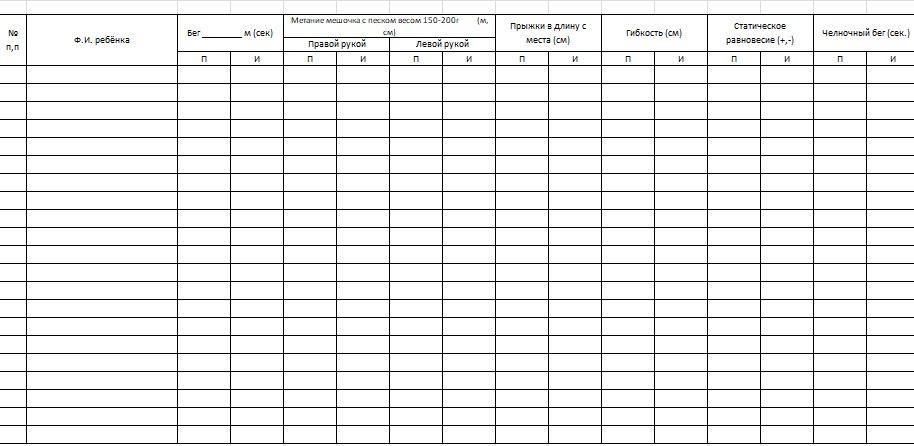 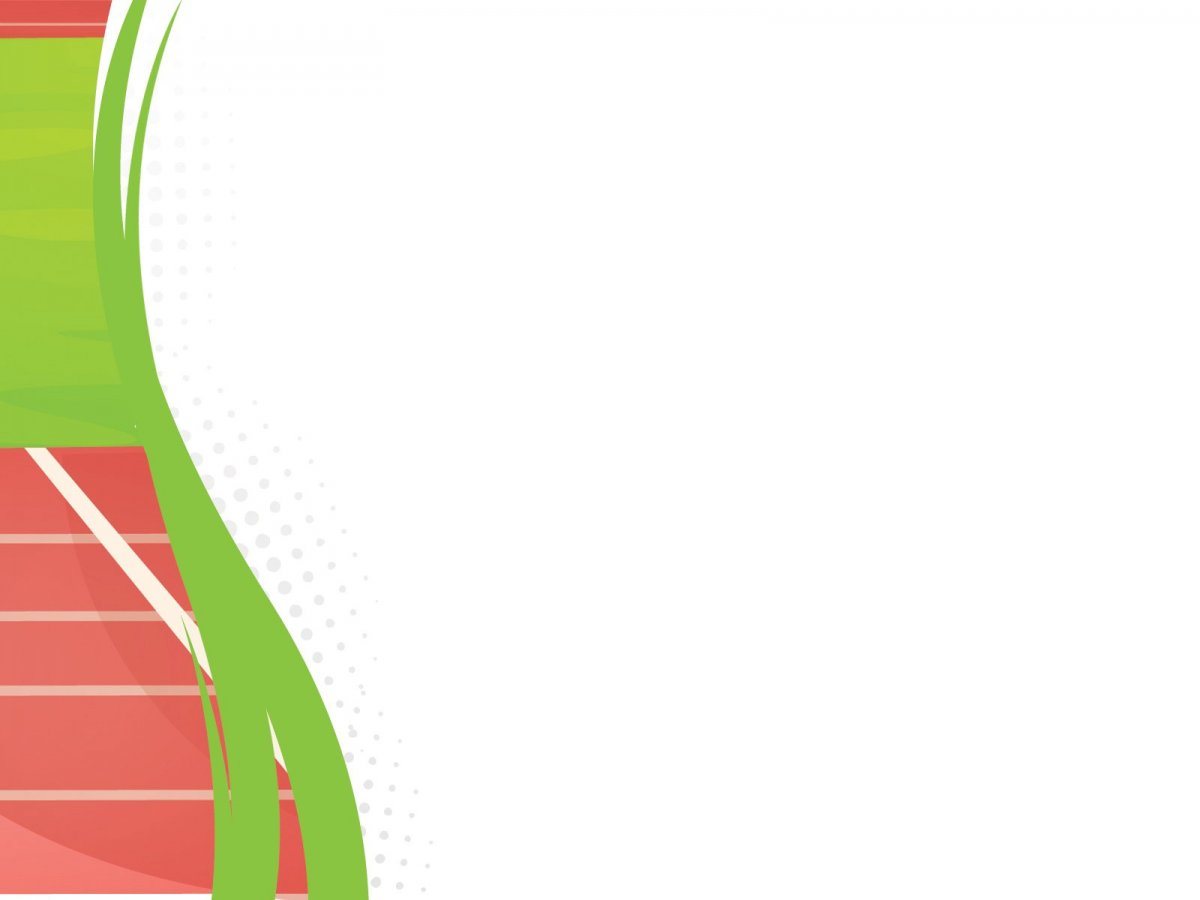 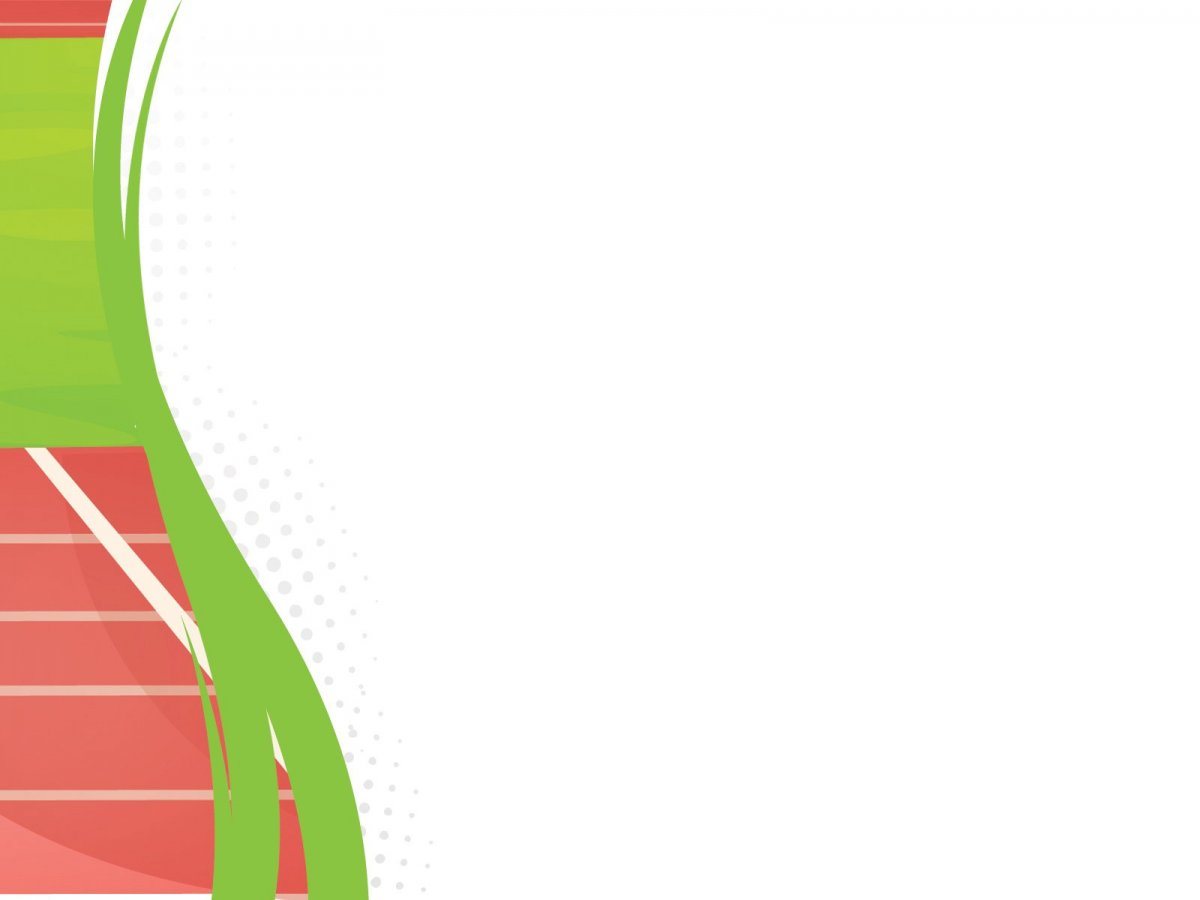 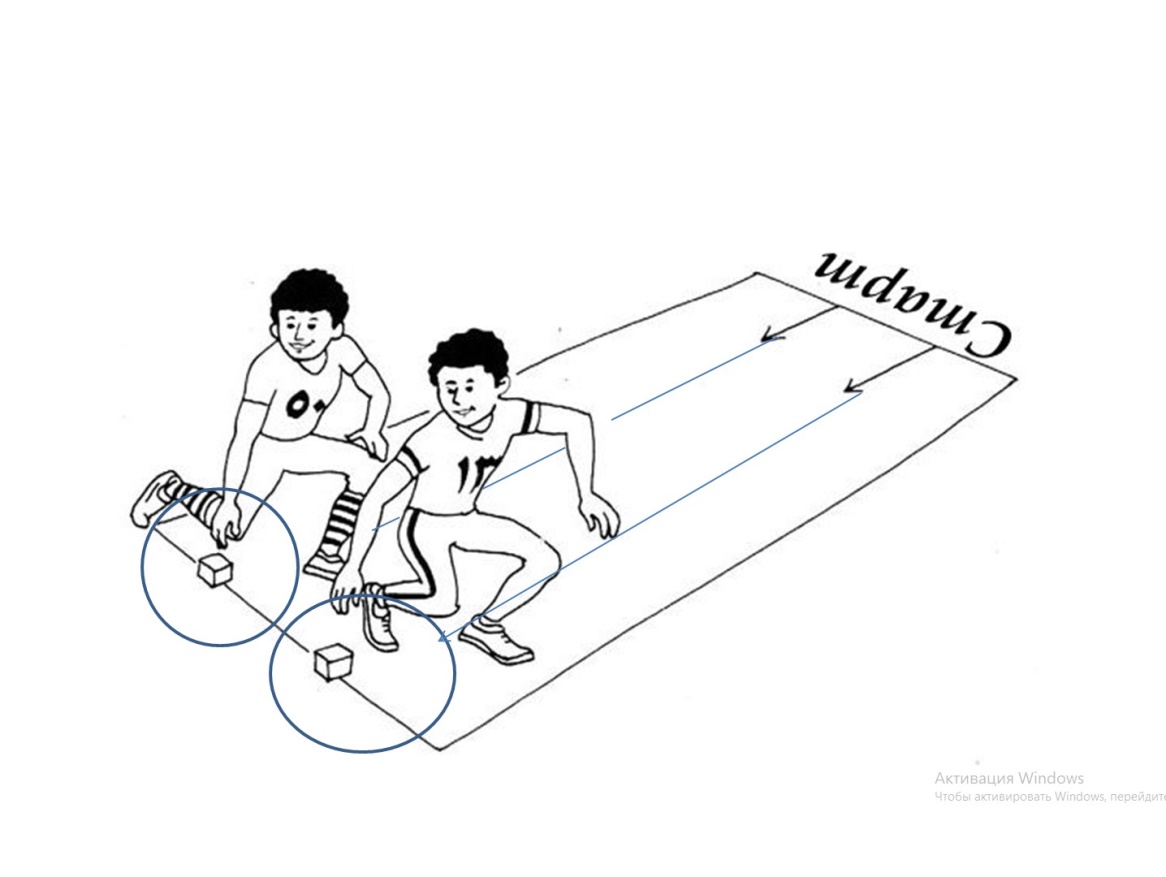 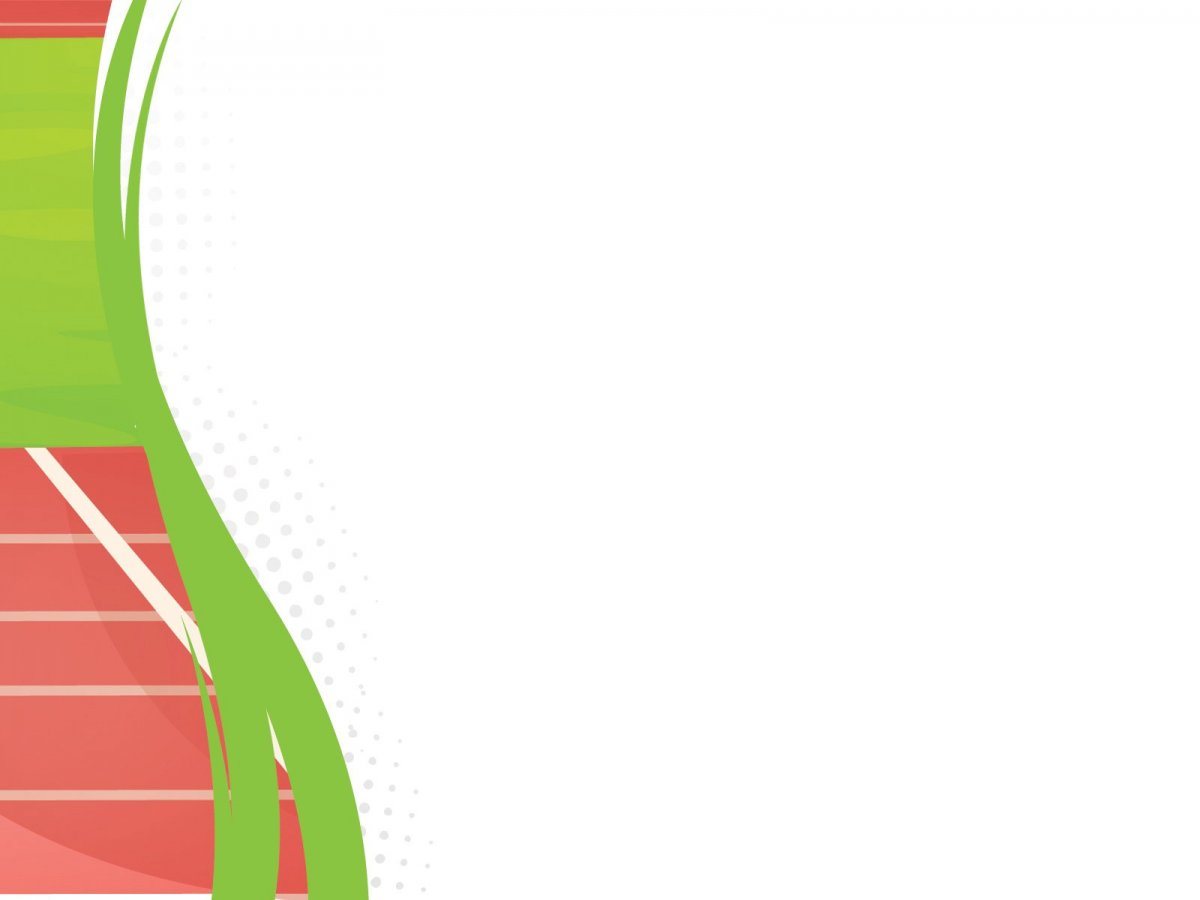 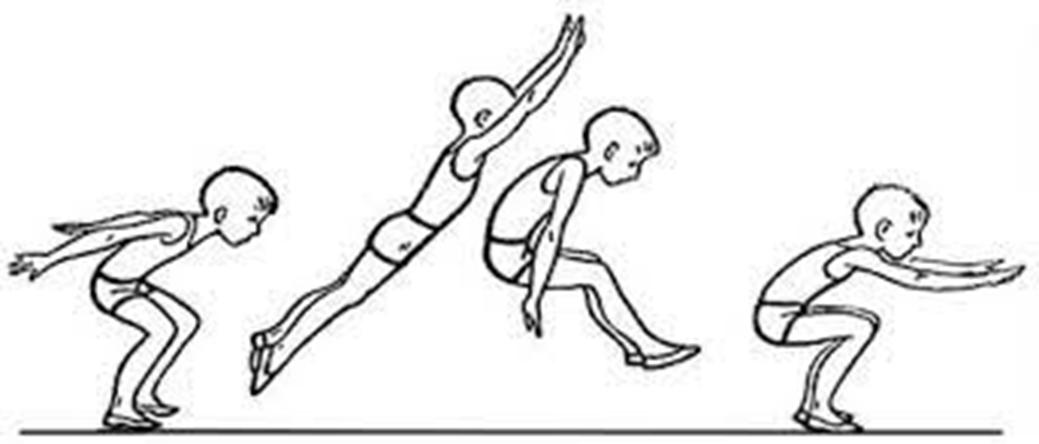 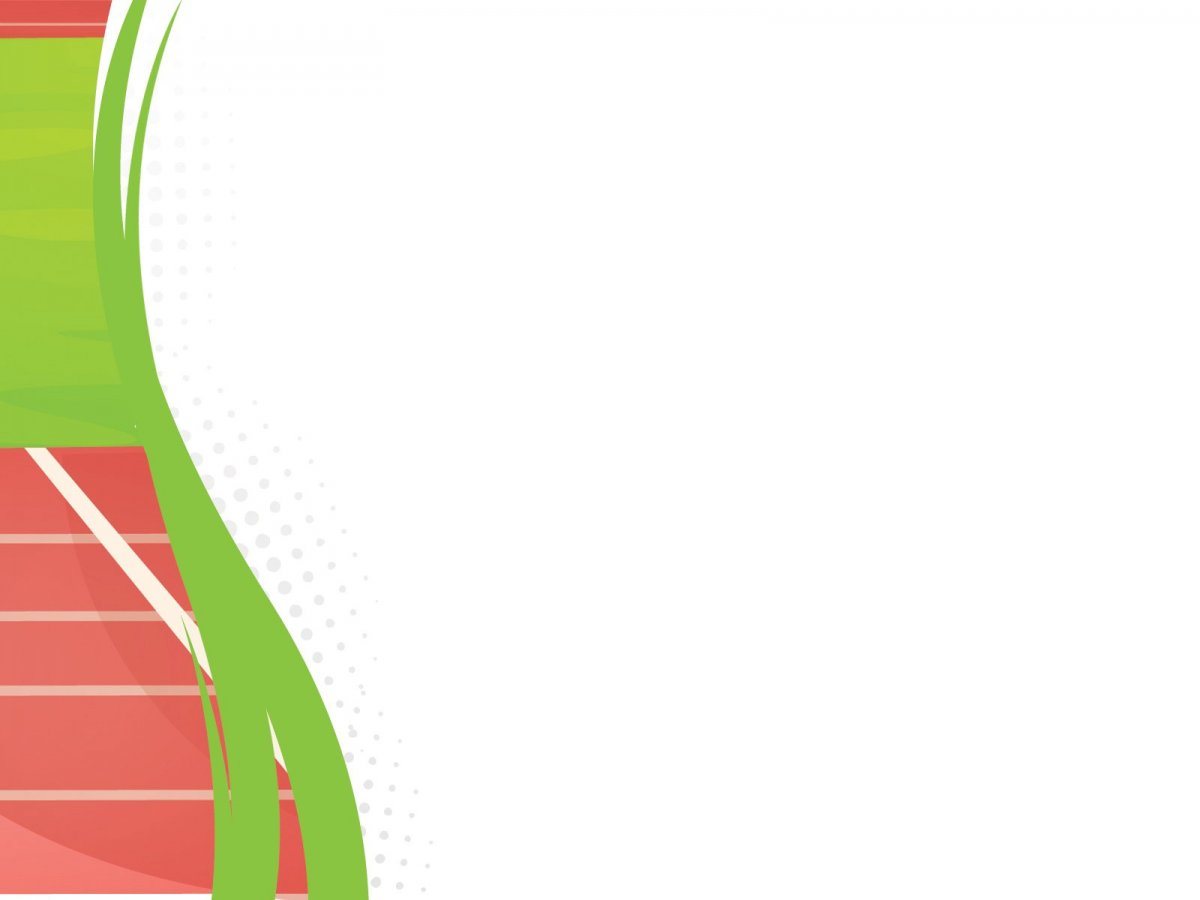 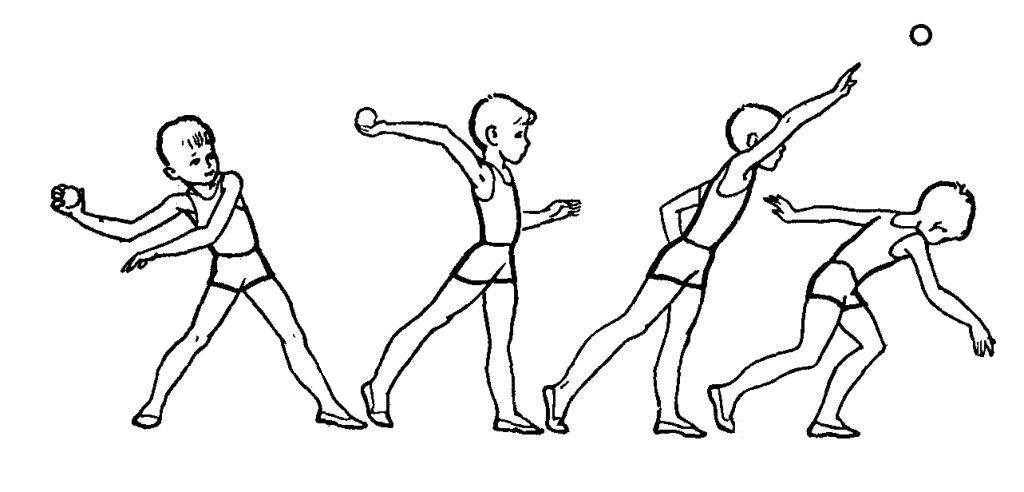 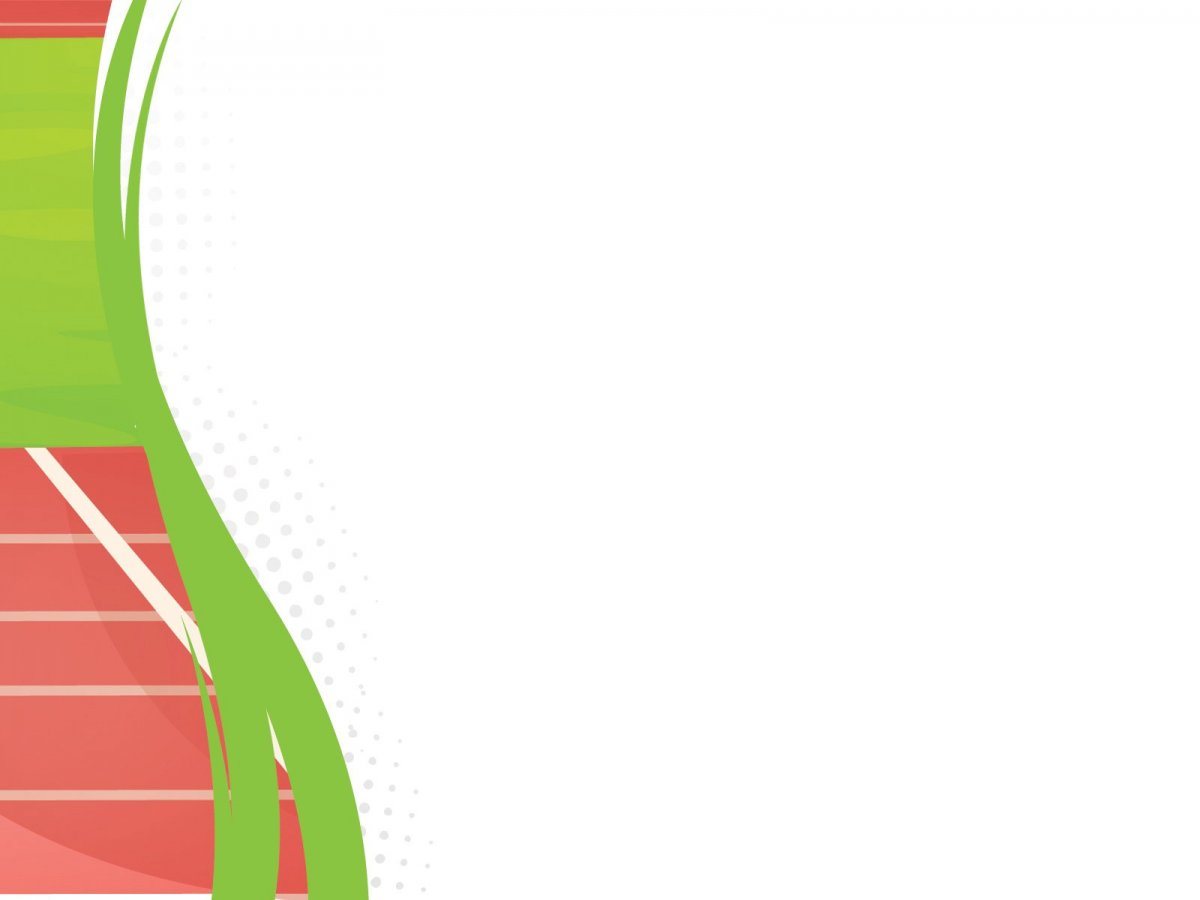 РАВНОВЕСИЕ
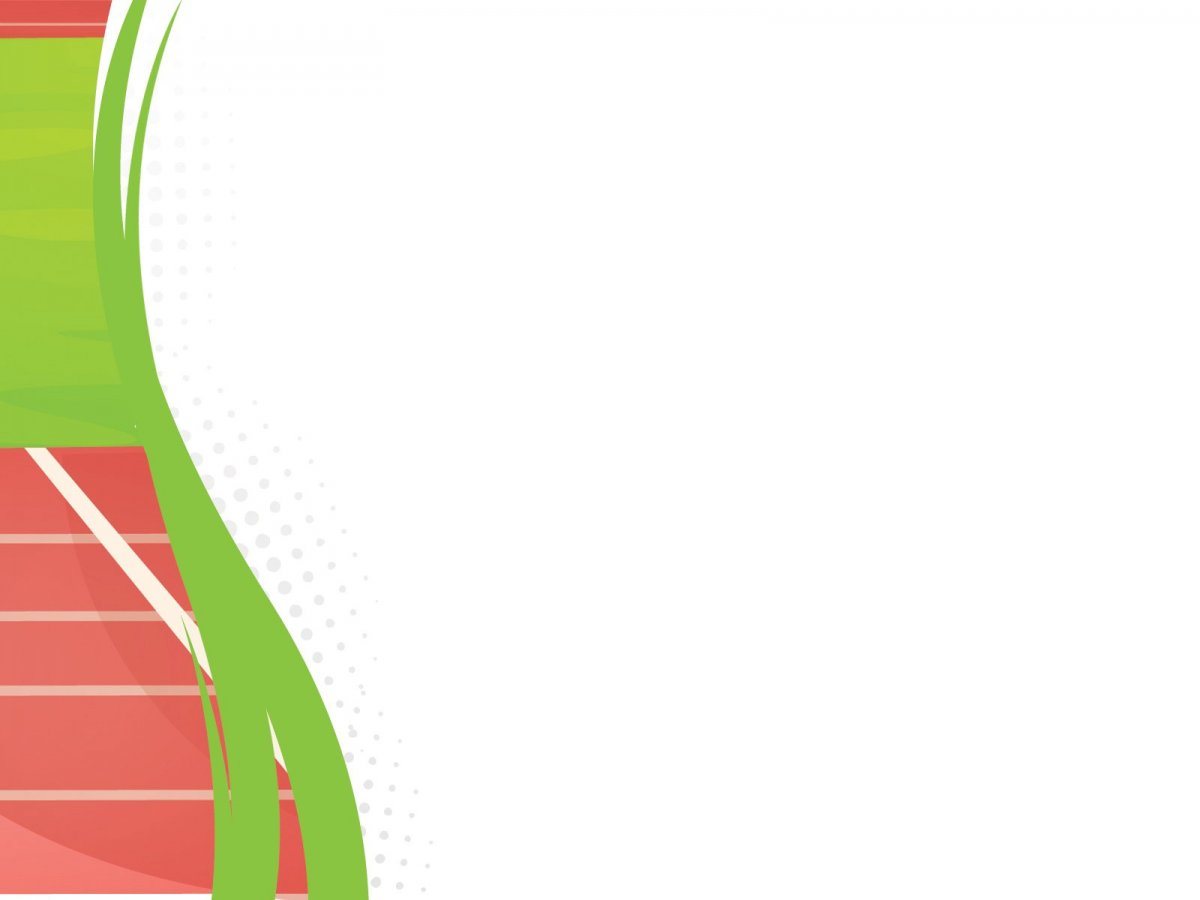 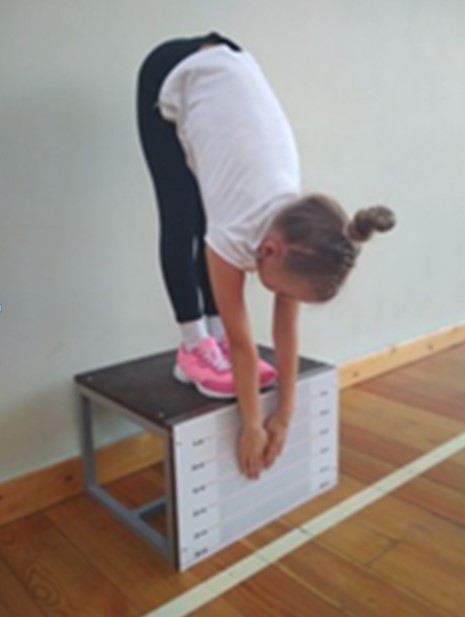 Оформление результатов в 
Журнале учёта посещаемости
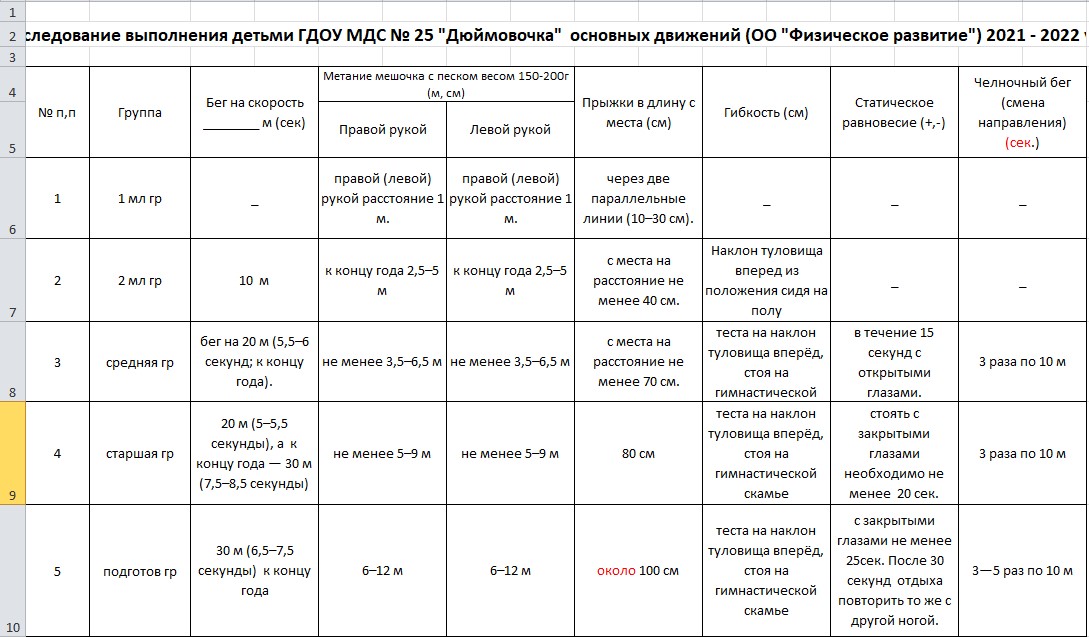